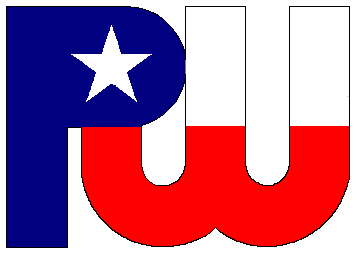 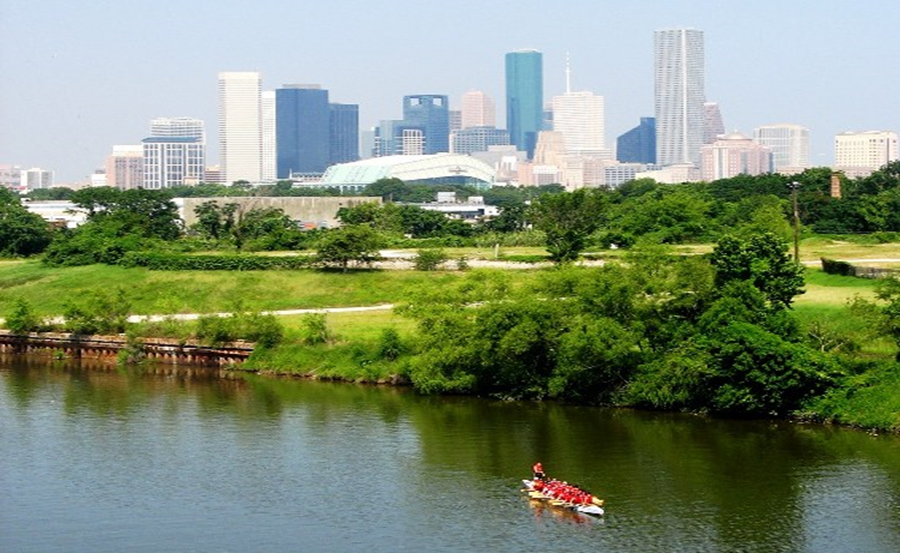 Municipal Setting Designations
Mark A. Wooten Jr.
Program Coordinator
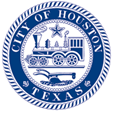 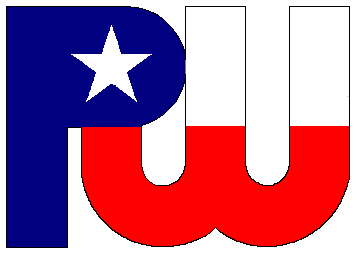 What is an MSD?
A voluntary deed restriction that prohibits the use of impaired groundwater as potable water
A tool property owners can use to address environmental impairments to groundwater
Allows reinvestment and redevelopment of impaired properties
A public health protection
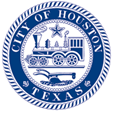 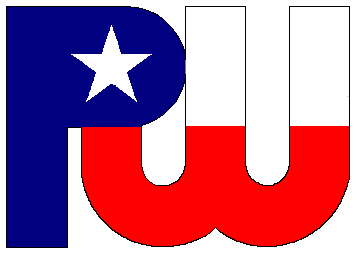 MSD Depiction
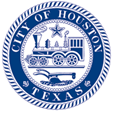 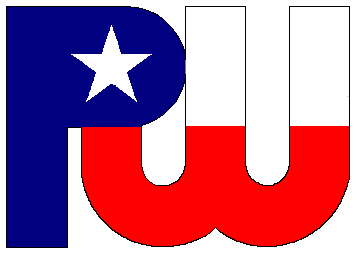 What is an MSD?
It is a State Program
Administered by the Texas Commission on Environmental Quality (TCEQ)
Requires Local Support
Article 13 of Chapter 47
Public Hearing Required
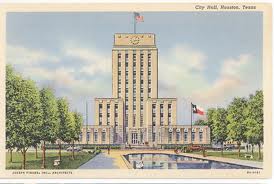 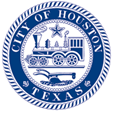 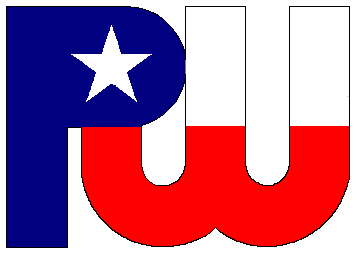 1302 Montrose Boulevard
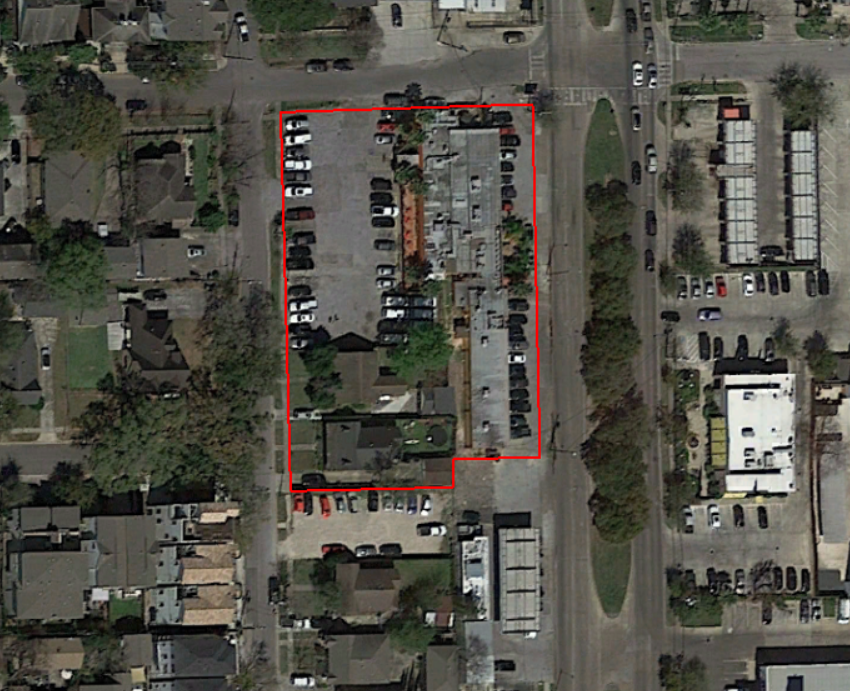 Montrose Boulevard
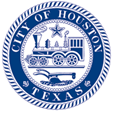 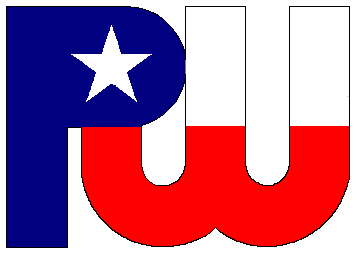 Sunrise Montrose Apartments, LLC
1920s to 1960s: Residential property.

1960s to 2000s: Corner grocery/convenience store at 1302 Montrose Boulevard (Building 1).

1971 to 1975: Pilgrim Laundry and Cleaners at 1304 Montrose Boulevard (Building 1).

1971 to 1991: Kwik Wash Launderers at 1316 Montrose Boulevard (Building 1).

1991 to present: no dry cleaner operations on site.

Enrolled in TCEQ Voluntary Cleanup Program in 2014 (VCP No. 2701)
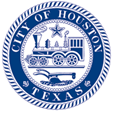 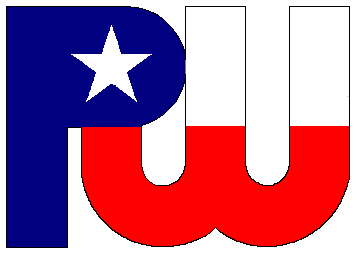 Groundwater Impacts
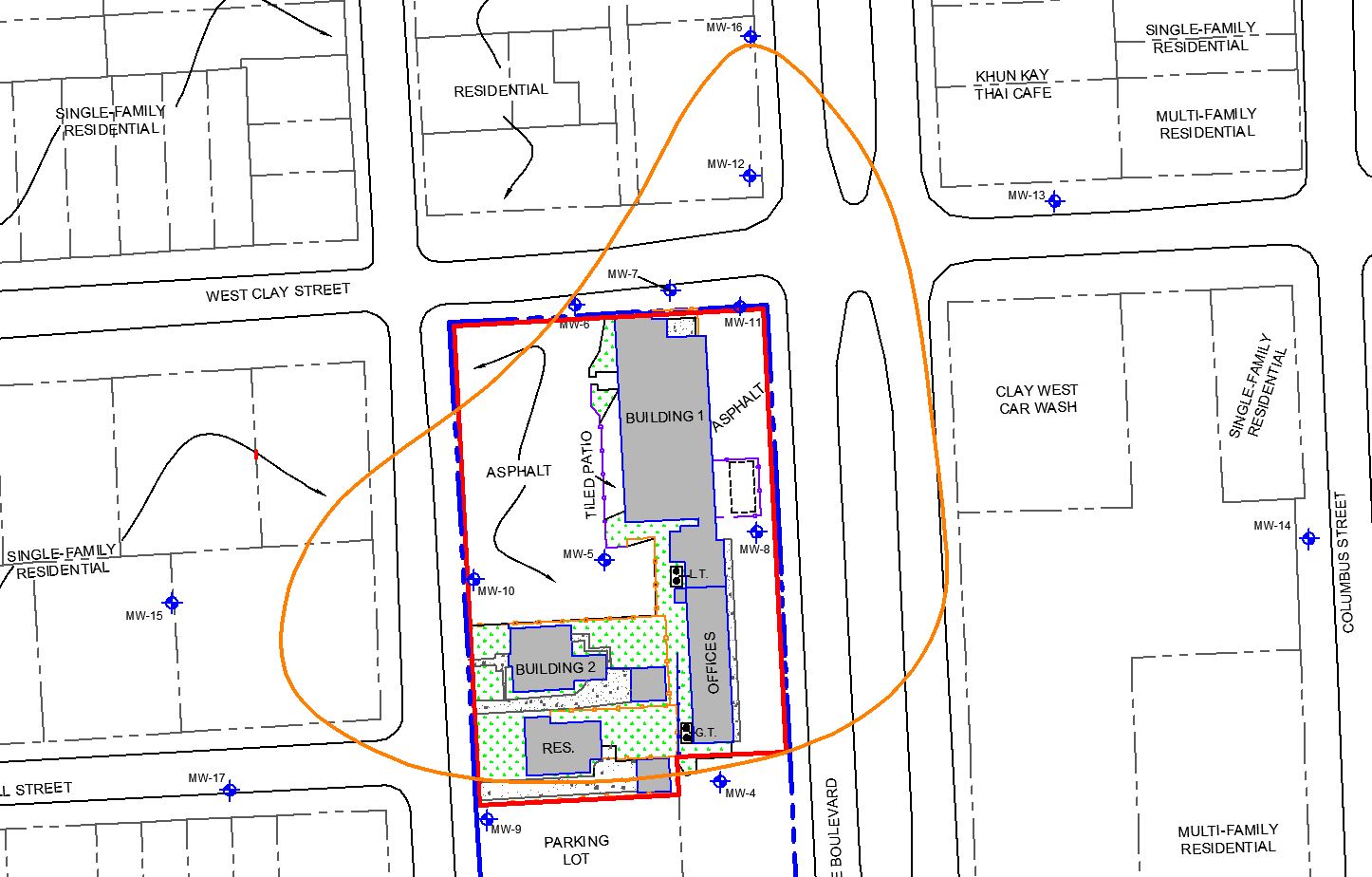 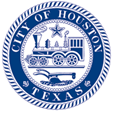 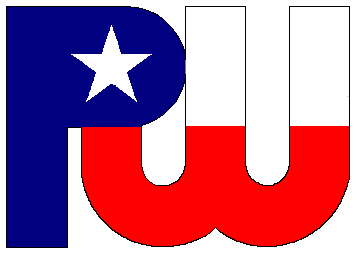 MSD Notice Letters
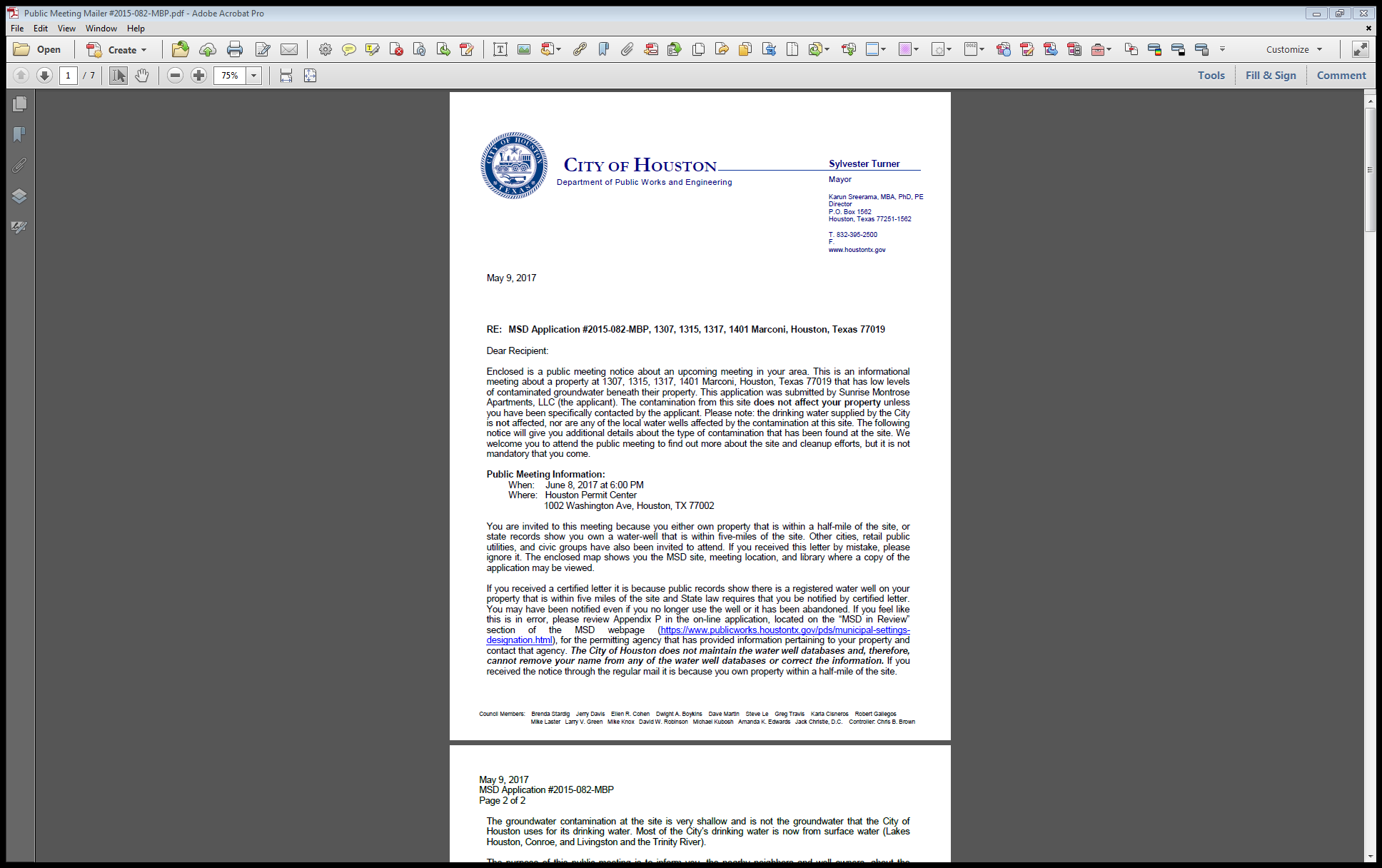 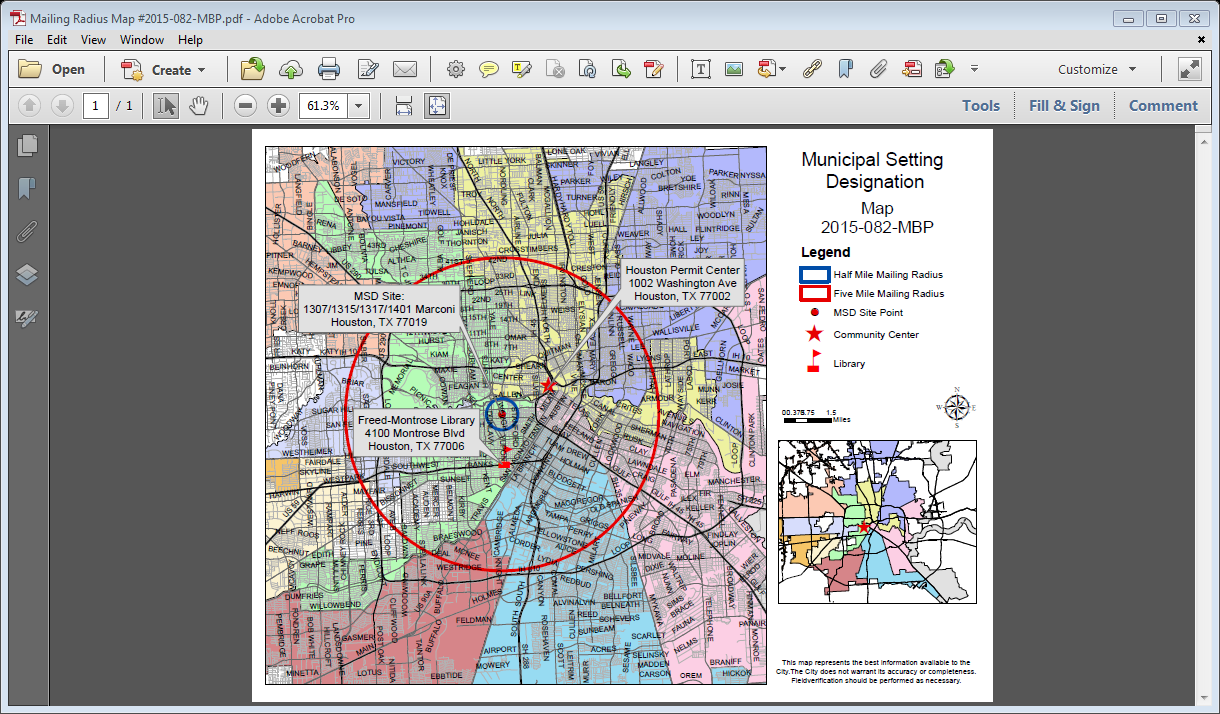 Property Owners
First-Class Mail
½-Mile Radius
City Requirement
Water Well Owners
Certified Mail
5-Mile Radius
State Requirement
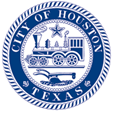 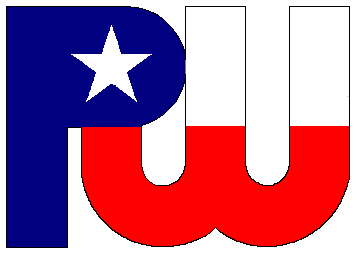 10100 and 10120 Hirsch Rd.
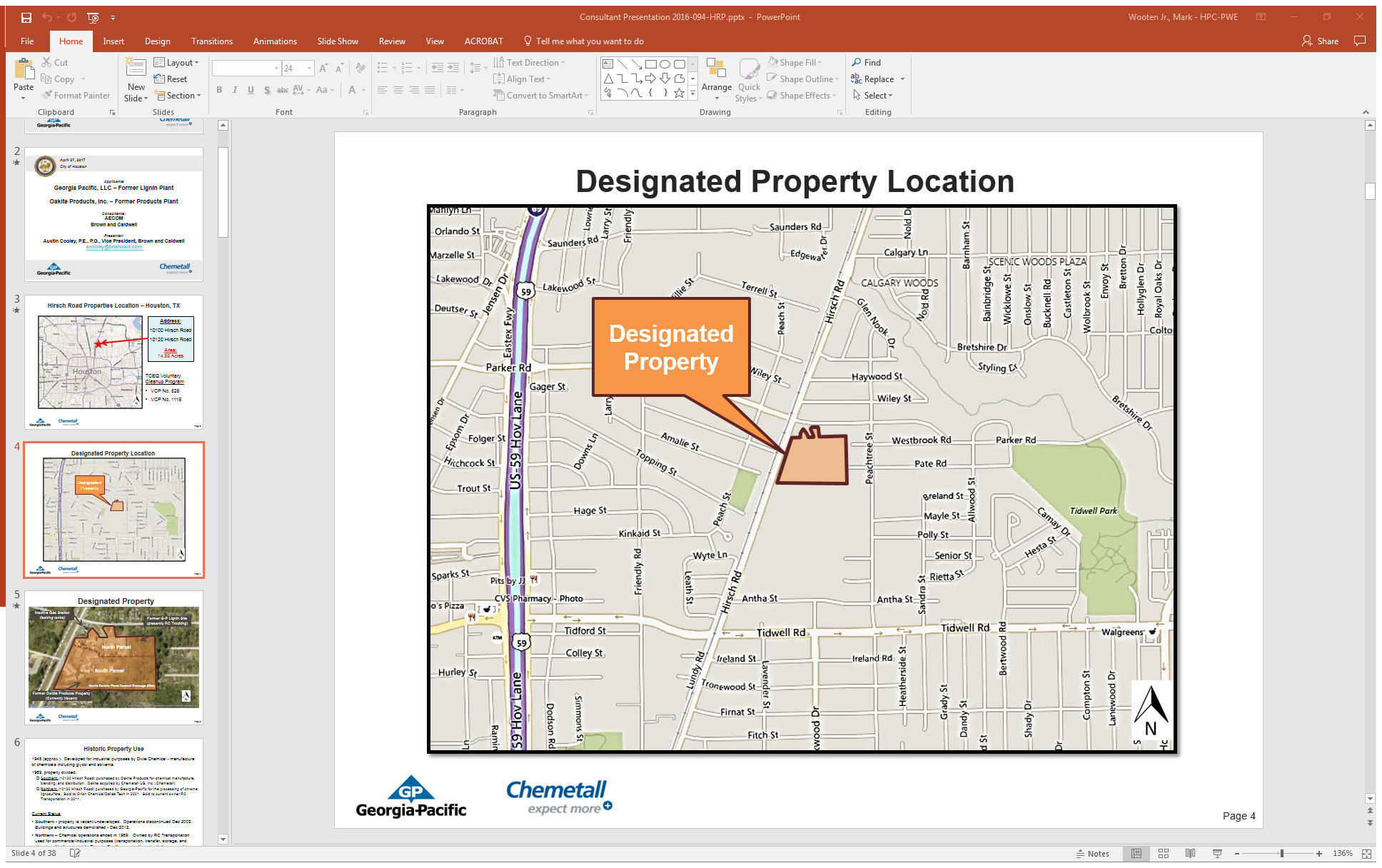 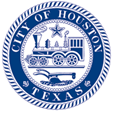 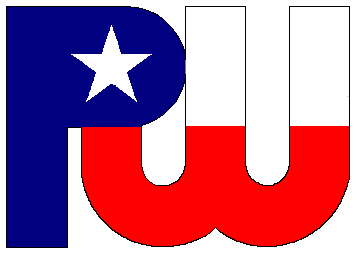 Hirsch Road Properties
1945 (approx.):  Developed for industrial purposes by Dixie Chemical - manufacture of chemicals including glycol and solvents.  

1969, property divided:  
Southern (10100 Hirsch Road) purchased by Oakite Products for chemical manufacture, blending, and distribution.  Oakite acquired by Chemetall US, Inc.
Northern (10120 Hirsch Road) purchased by Georgia-Pacific for the processing of chrome lignosulfate.  Sold to Orion Chemical/Dallas Tech in 2001.  Sold to current owner RC Transportation in 2011. 

Current Status:
Southern - property is vacant/undeveloped.  Operations discontinued Dec 2002.  Buildings and structures demolished - Dec 2012.  VCP No. 526 
Northern – Chemical operations ended in 1969.   Owned by RC Transportation used for commercial/industrial purposes (transportation, transfer, storage, and shipping of bulk materials).  Georgia-Pacific remains the potentially responsible party.  Anticipated use will continue to be commercial/industrial.  VCP No. 1116
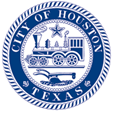 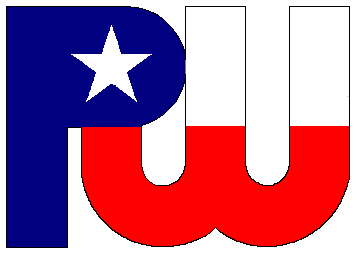 Groundwater Impacts
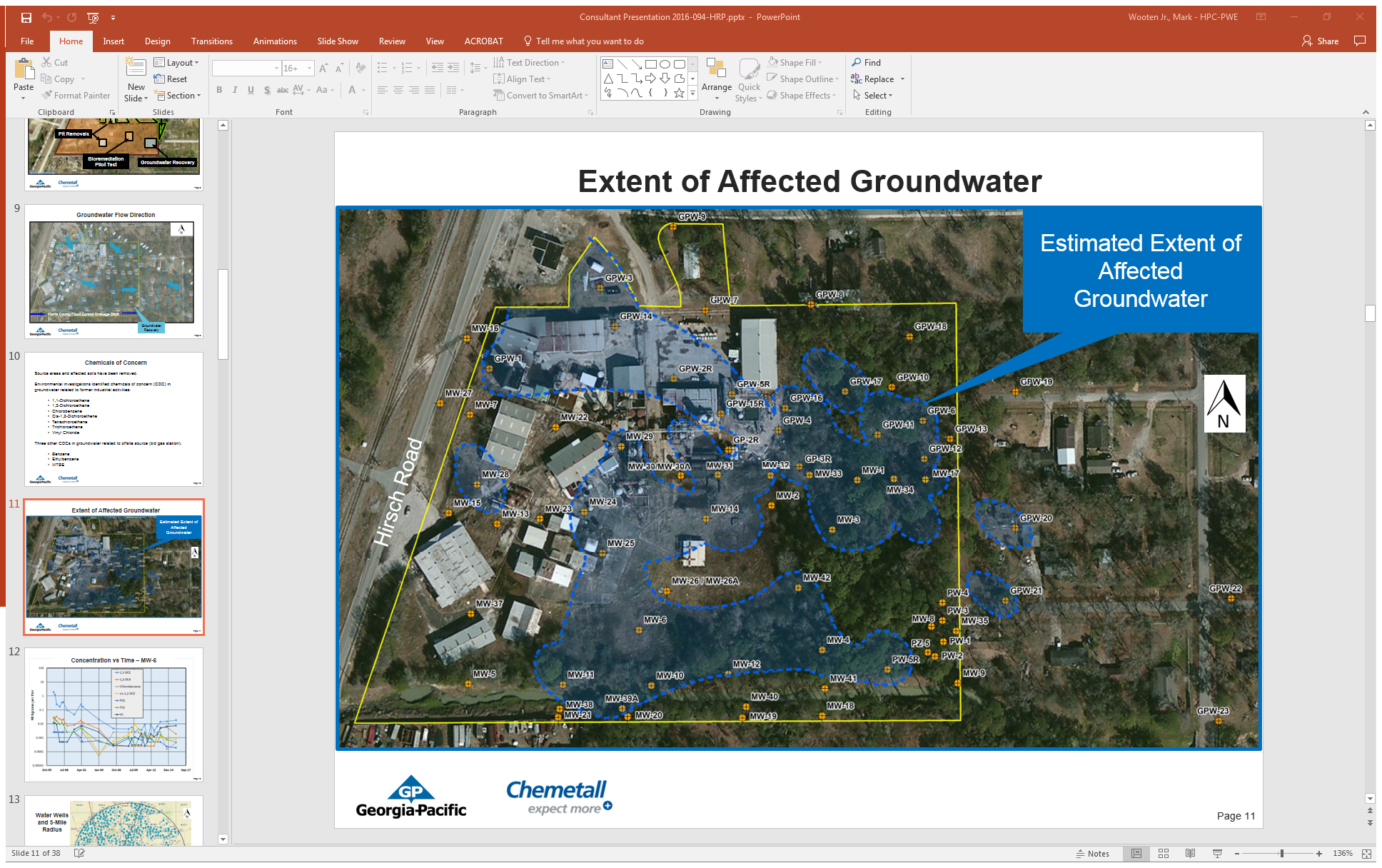 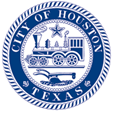 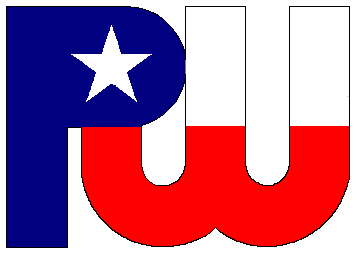 MSD Notice Letters
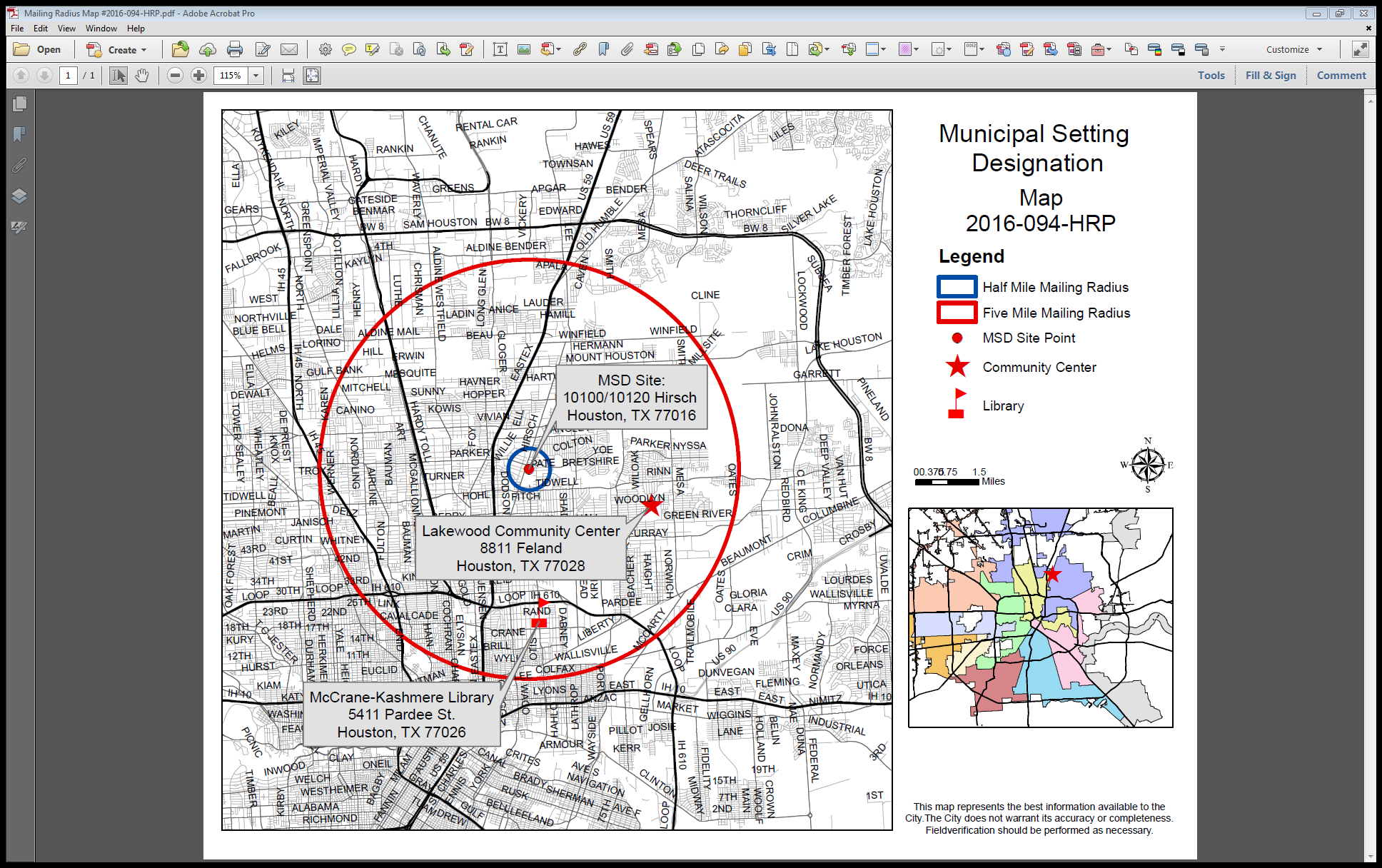 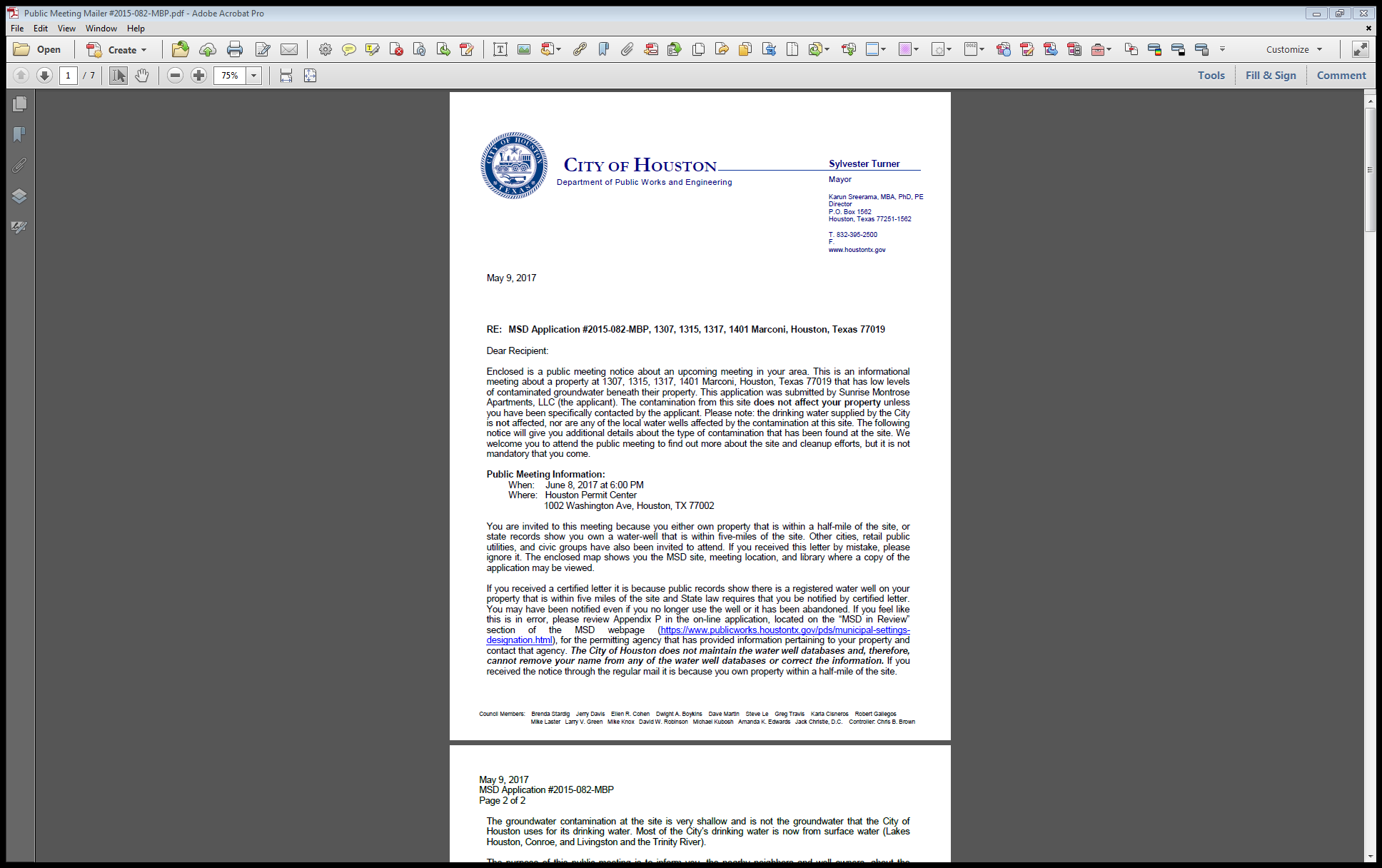 Property Owners
First-Class Mail
½-Mile Radius
City Requirement
Water Well Owners
Certified Mail
5-Mile Radius
State Requirement
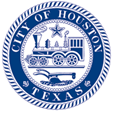 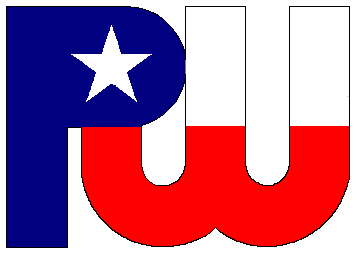 12255 and 0 FM 529
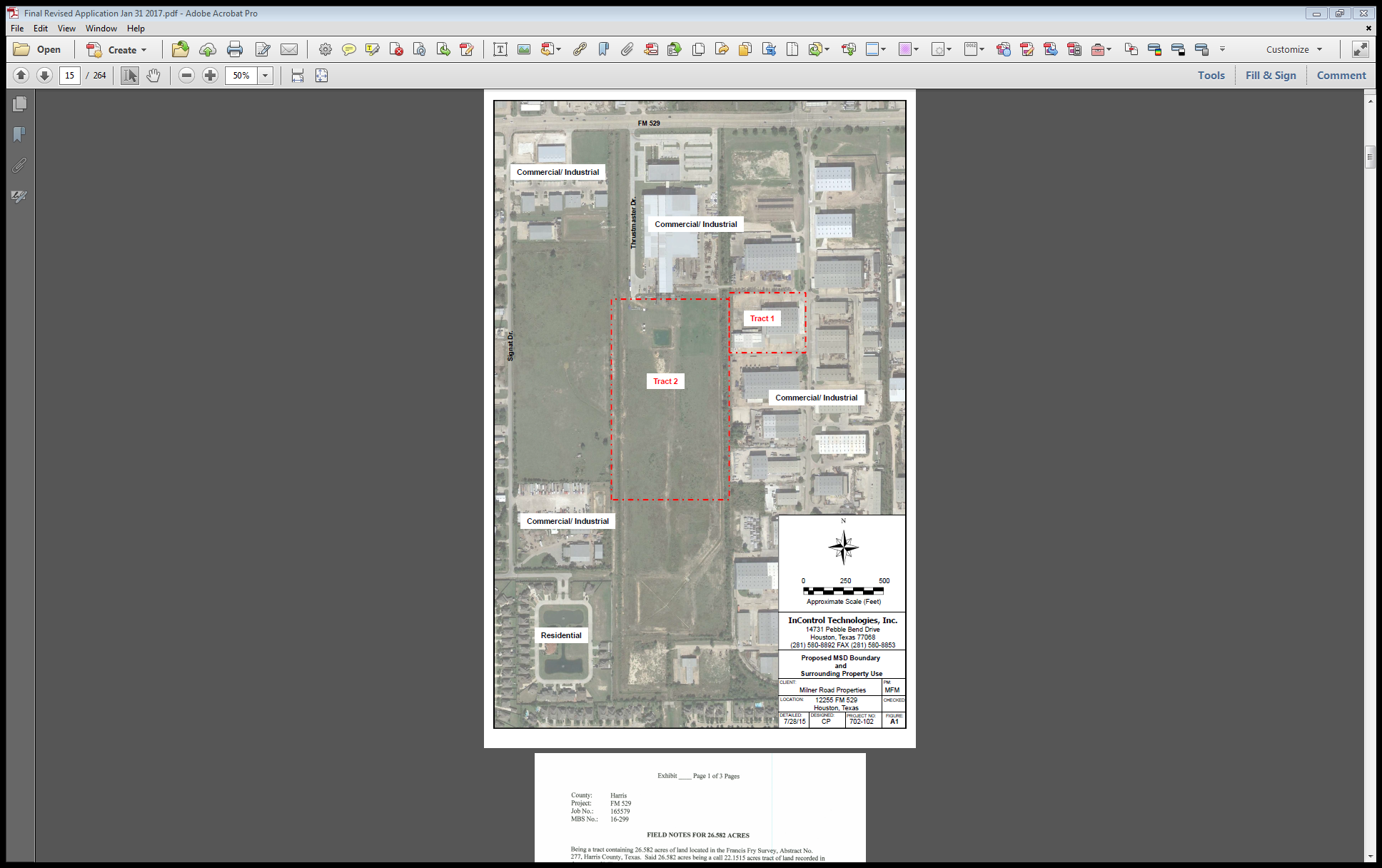 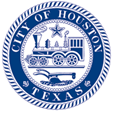 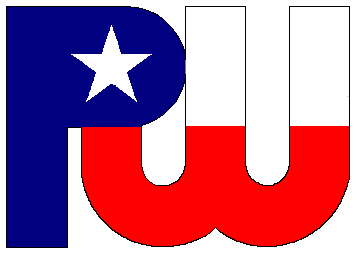 Milner Road Building, LLC
The facility was used for storing, blending and repackaging chemicals for resale. No manufacturing. 
Chemicals included solvents, acids, caustics, and cleaners
In 1988 a spill of 1,1,1-TCA occurred while filling an AST. The spill was investigated through the State 
Incidental spills and releases in the solvent packaging area contributed to another plume area.
In 2007 the property was enrolled in the Texas Voluntary Cleanup Program and assigned VCP No. 2091
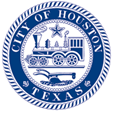 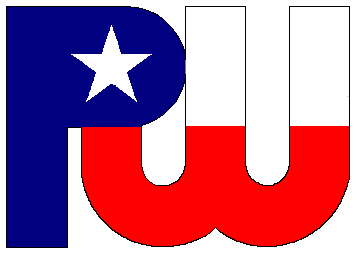 Groundwater Impacts
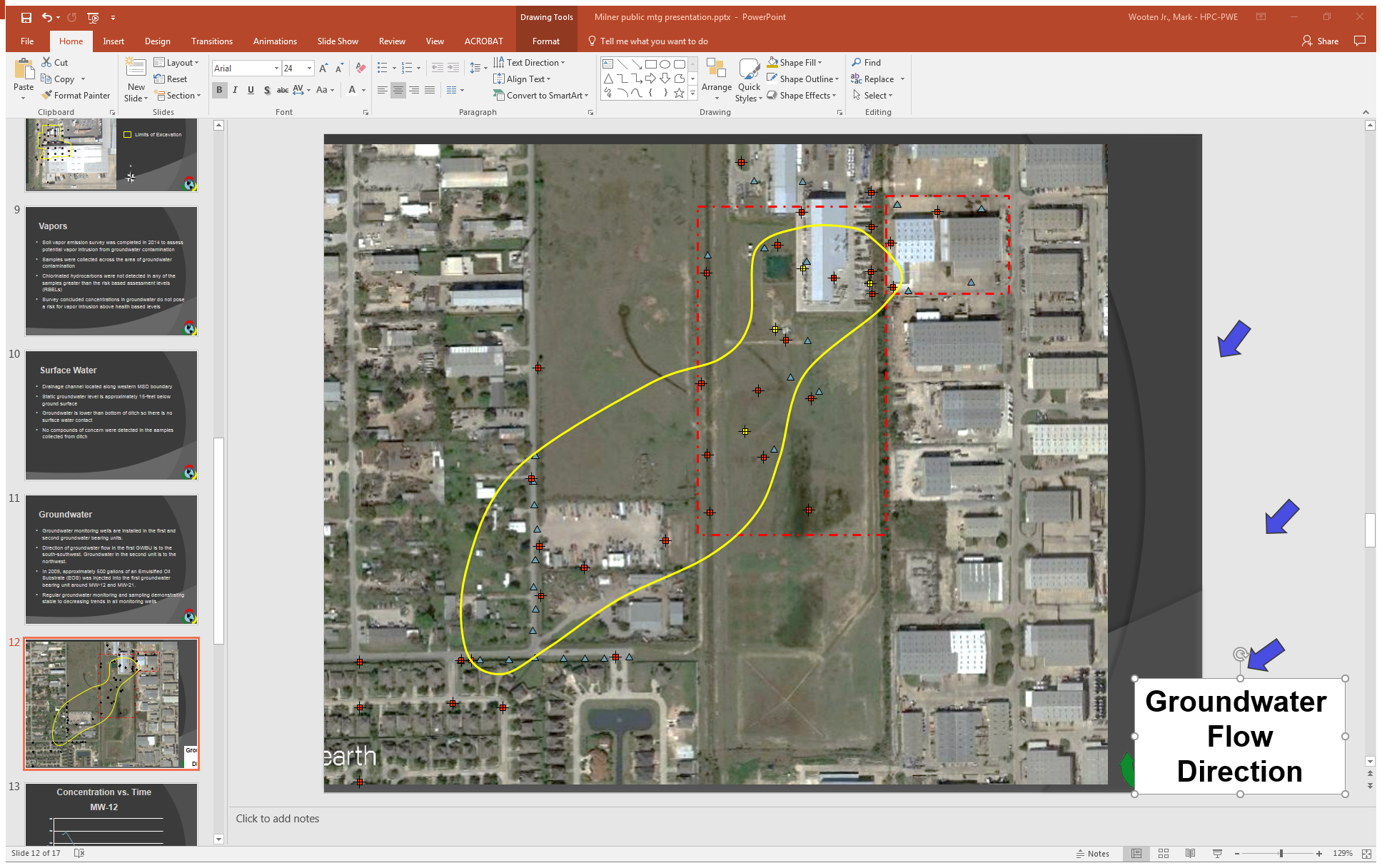 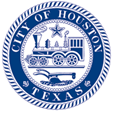 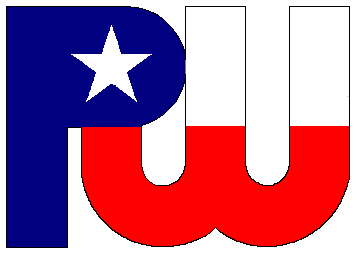 MSD Notice Letters
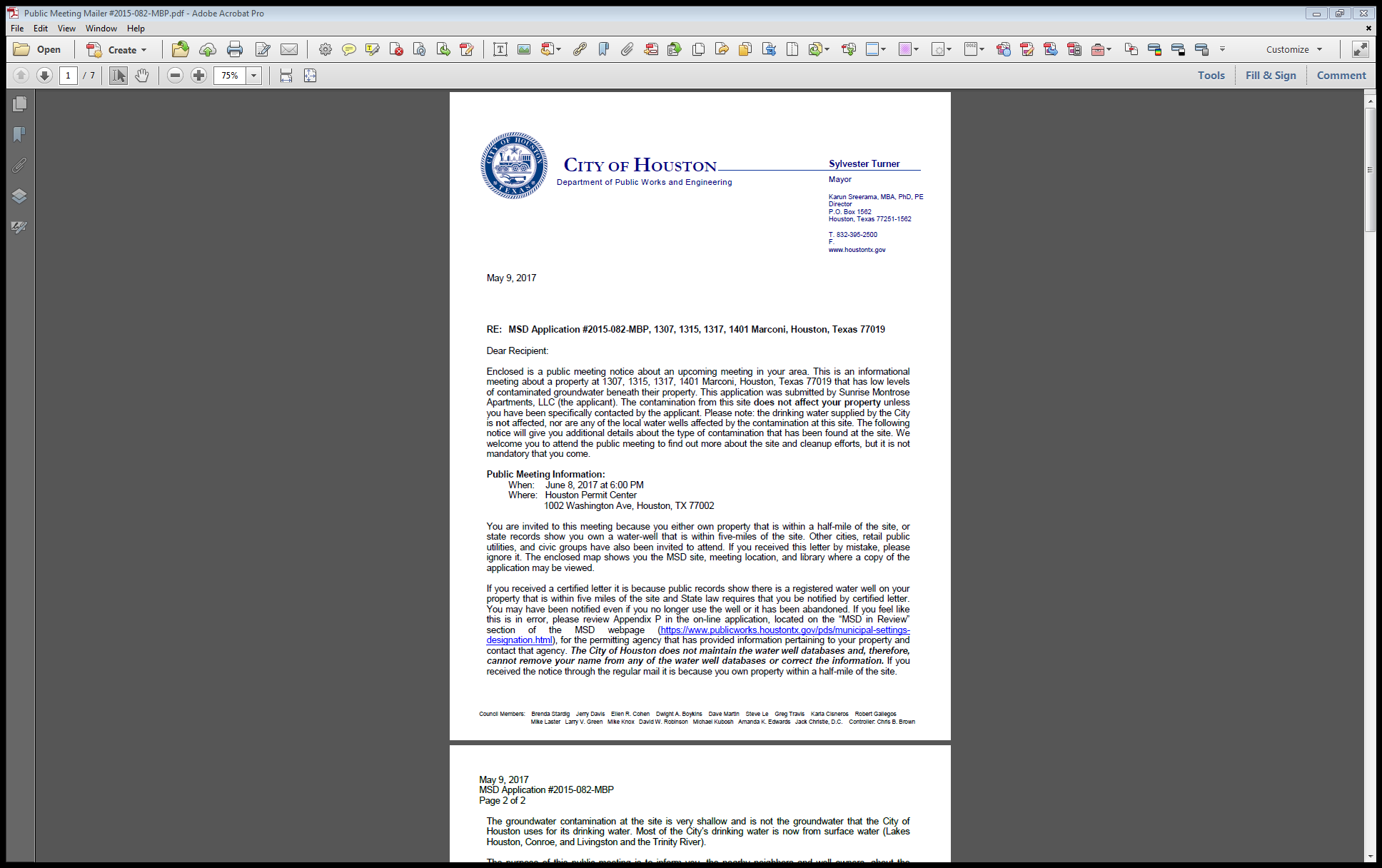 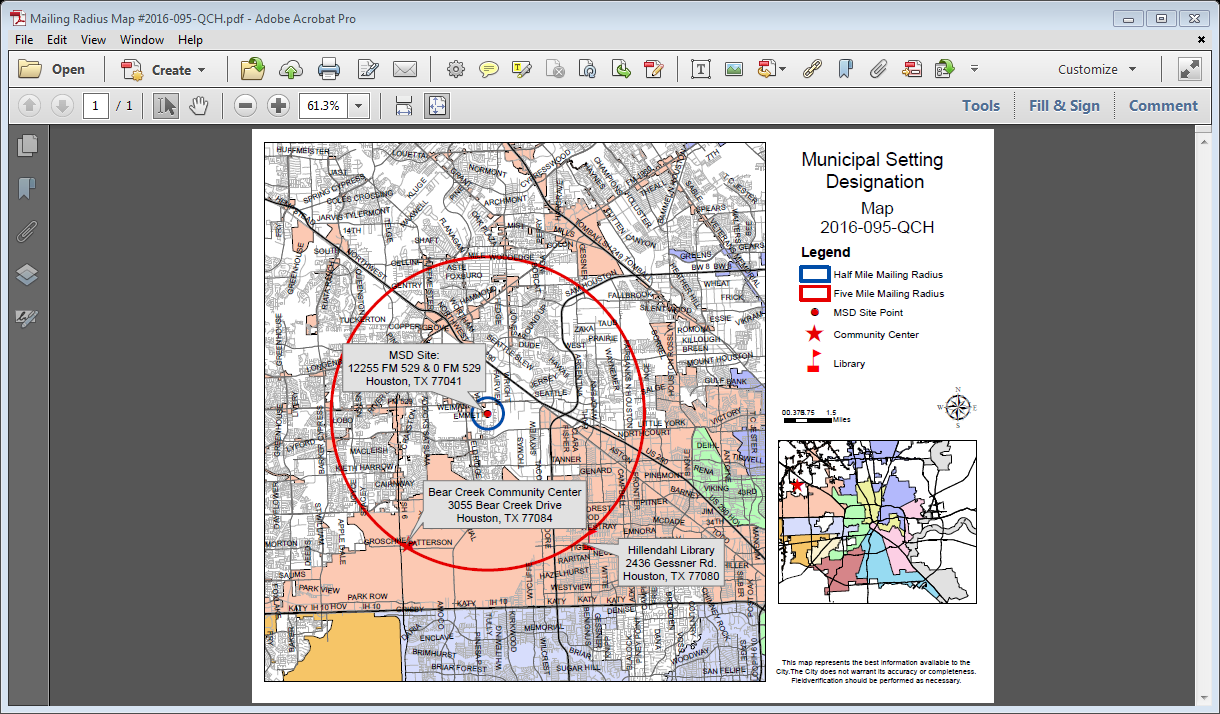 Property Owners
First-Class Mail
½-Mile Radius
City Requirement
Water Well Owners
Certified Mail
5-Mile Radius
State Requirement
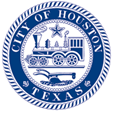 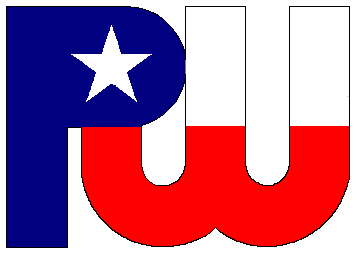 Contact Information
Mark A. Wooten Jr.
Program Coordinator

Public Works & Engineering
City of Houston,
1002 Washington, 3rd Floor
Houston, Texas 77002

msd@houstontx.gov
(832) 394-9003
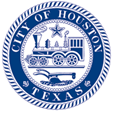